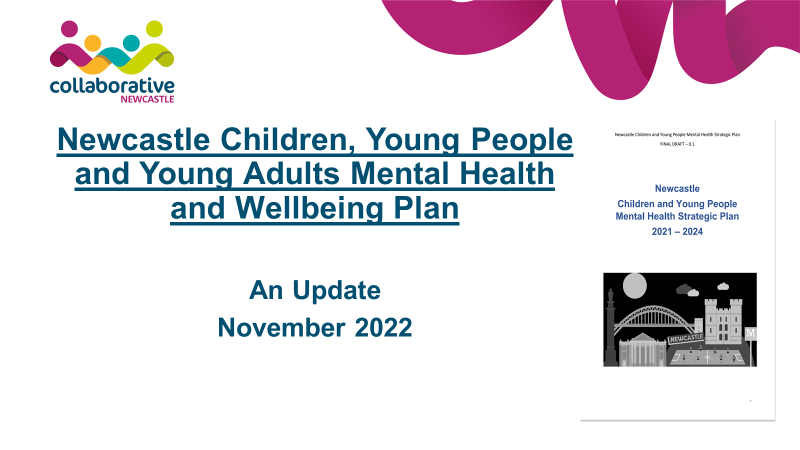 Collaborative Newcastle 
Mental Health, Learning Disabilities 
& Neurodiversity
Programme Board
Mental Health: 
Adults and
 Older People
Learning Disabilities:
Adults and Older Person
3.Neurodiversity:
Adults and 
Older People
44. Dementia:
All age
5. Children & Young People:
Mental Health, Learning Disabilities & Neurodiversity
Aims:

Prevention and Early Intervention
Promote Timely Access to Appropriate Support
Maximise Prospects for a Healthy and Happy Life
CYP Partnership Priorities 2022/23

Develop our Trauma Informed Service
Build Networks 
Improve the pre/during/post support for autism/ADHD
Workforce Development and Resilience
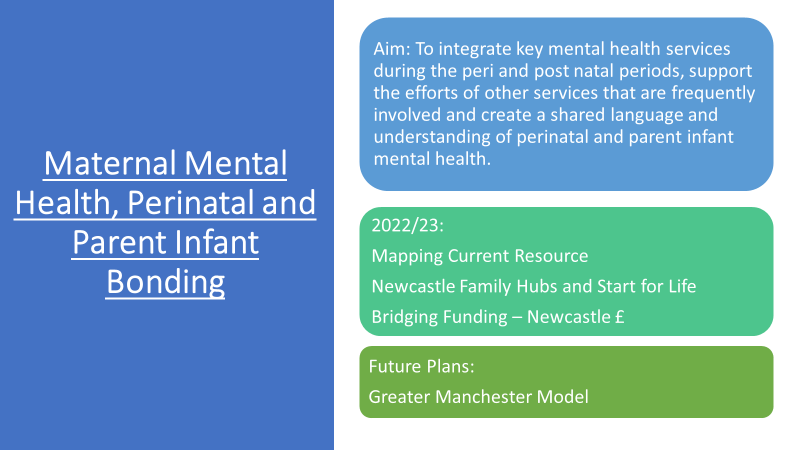 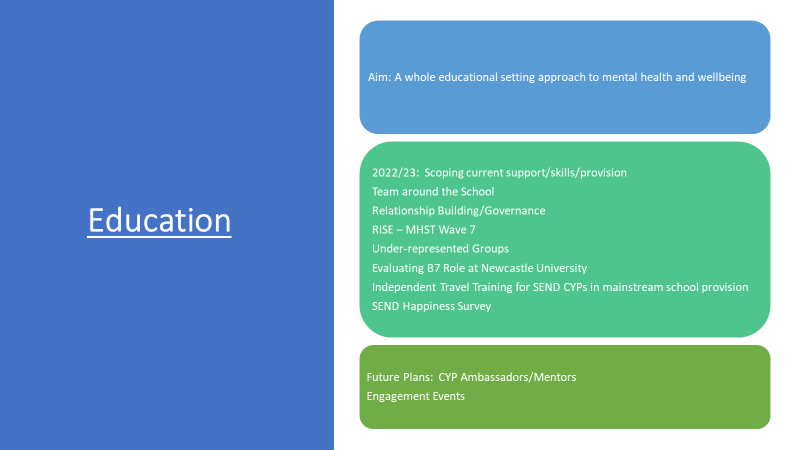 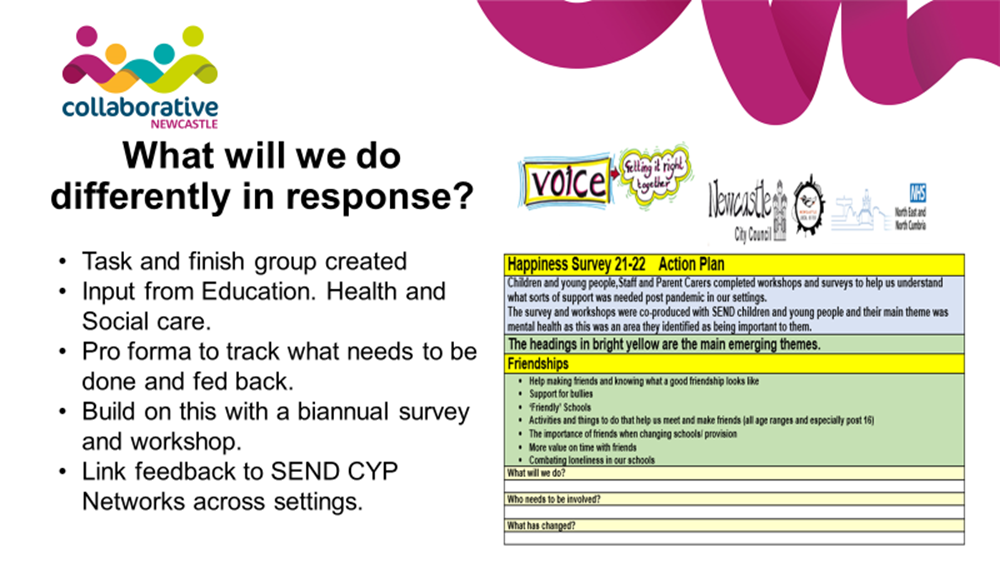 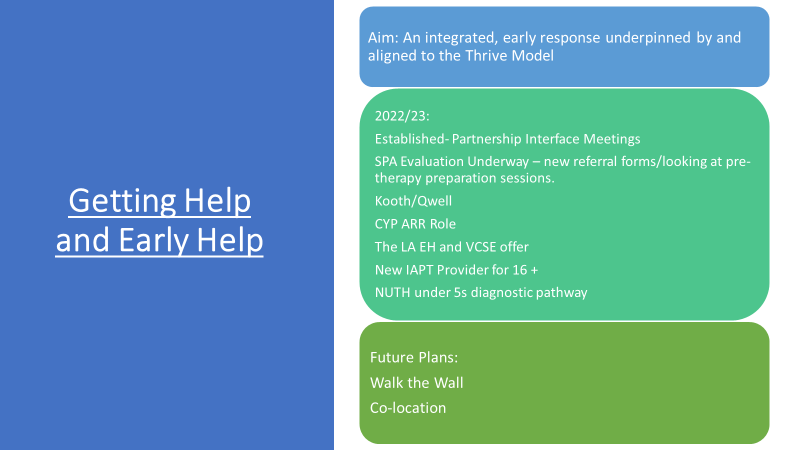 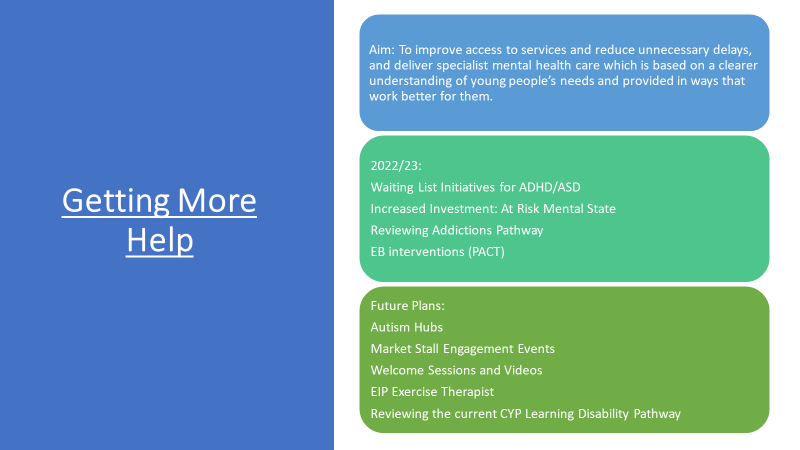 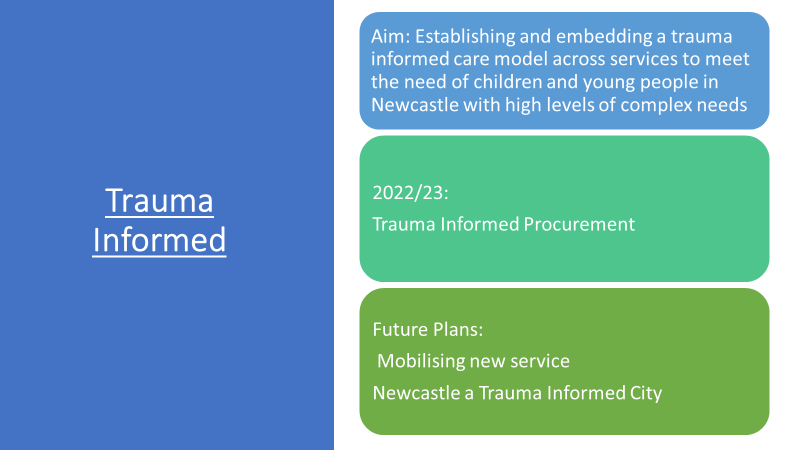 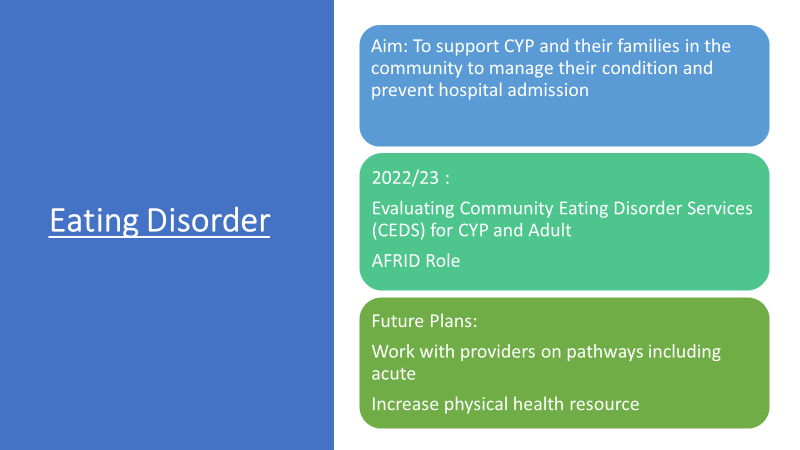 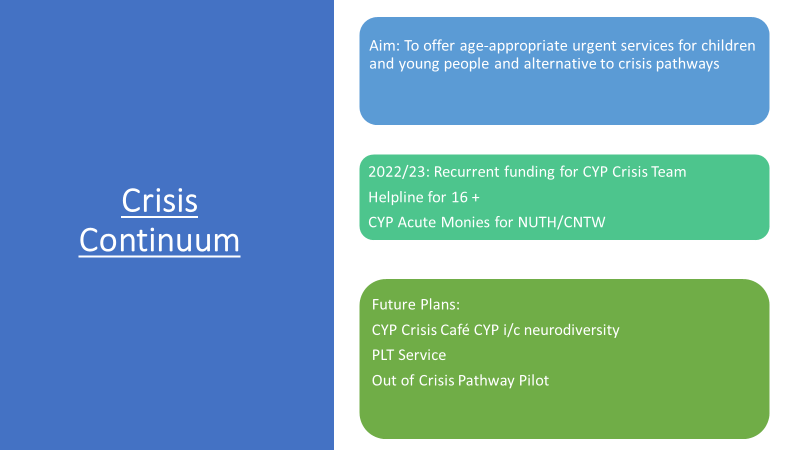 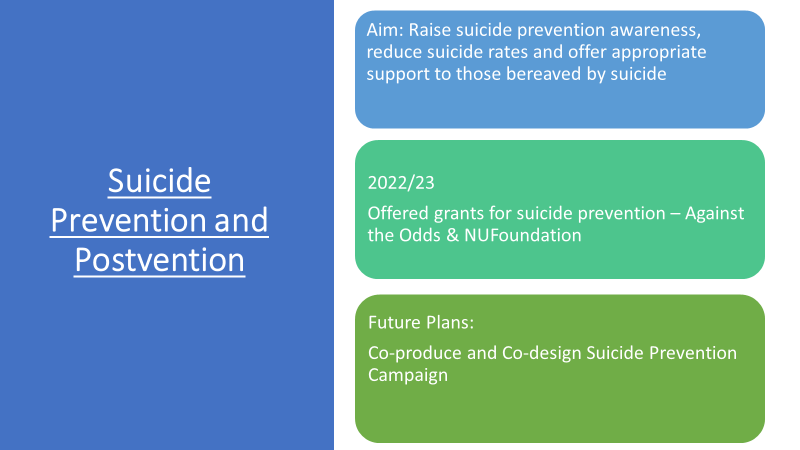 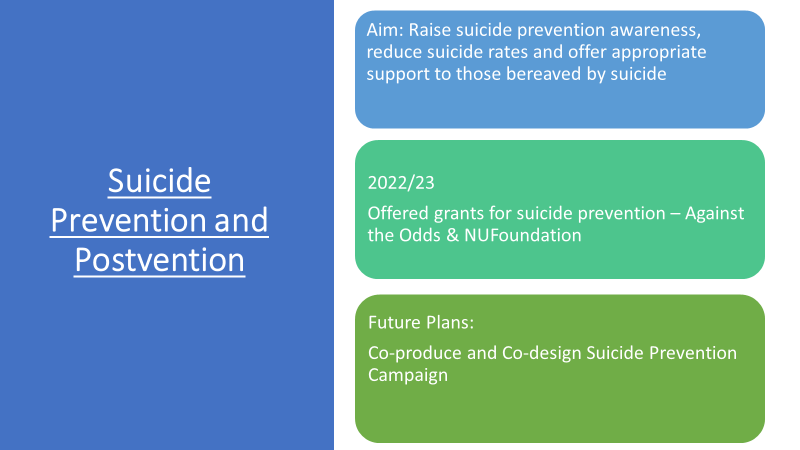 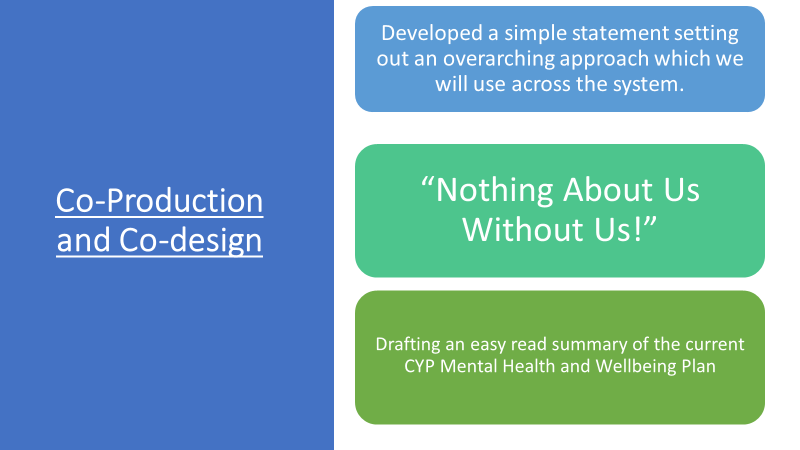